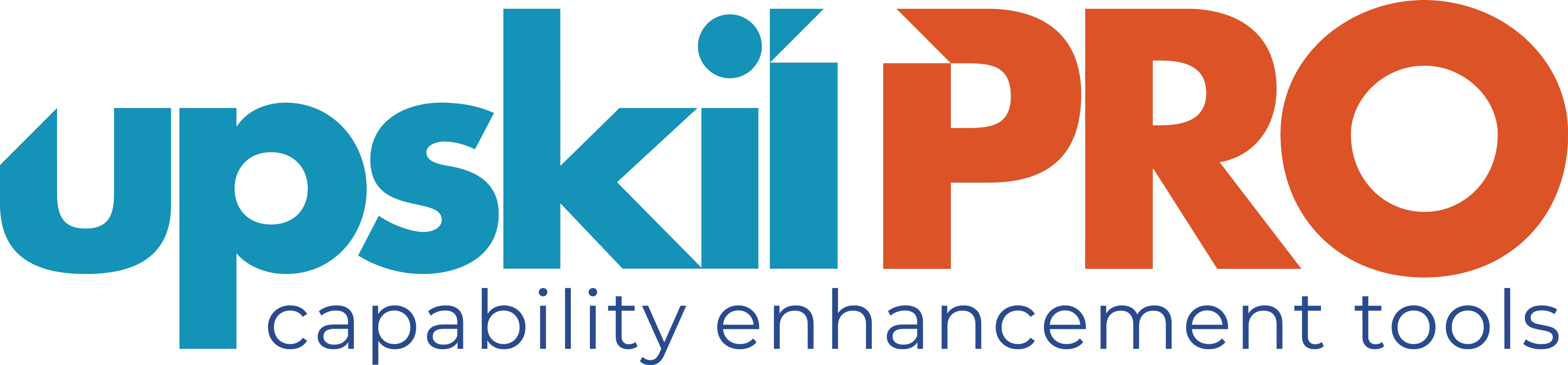 Understanding Distribution.
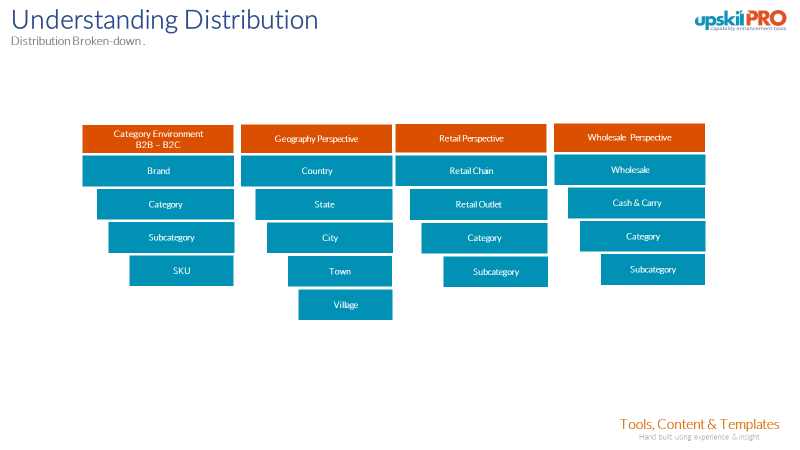 Understand the context of distribution when discussing and measuring it.
UpskilPRO e Institute for Sales & Marketing
Tools, Content & Templates 
Hand built using experience & insight
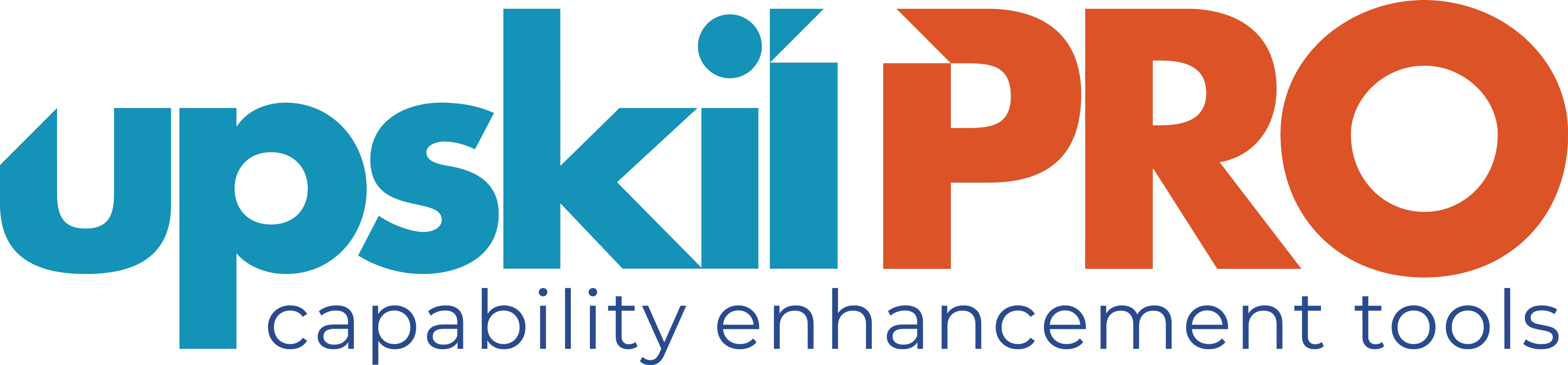 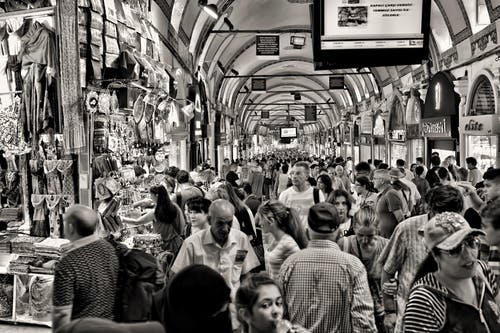 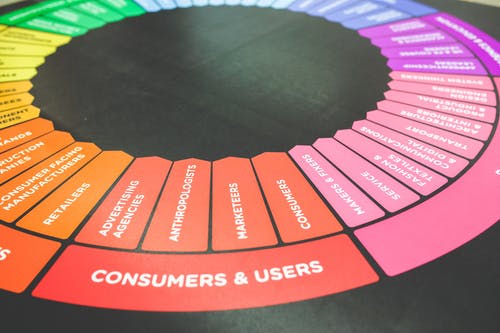 Created by 
ex-Procter & Gamble, Rothmans,  BAT, Gillette, Nokia, 
Microsoft & 3M managers.
UpskilPRO tools are designed in easy-to-use solutions, all you need to do is download the tool and get to work immediately . All UpskilPRO material has taken 100’s of hours and many 1000’s of $ to build , all this expertise and content is brought to you for a fraction of the cost to help professionals enhance their capability.

	core areas which are best suited to improve using our tools: 

Subject matter expertise 
Best practices
Analytical output & charting 
Prioritization
Process
Training
Making life simpler for 
Sales & Marketing professionals.
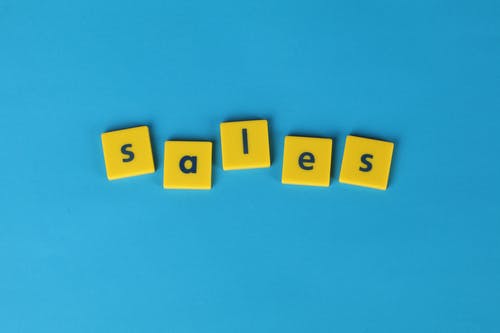 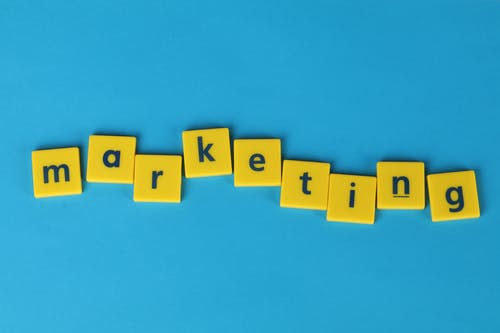 Tools in one place to get 10X productive now.
www.upskilpro.com
2
Job Descriptions

Develop roles clearly and completely  across varying levels of experience
Agreements

Draft your business agreements across a variety of areas
KPI’s
Performance indicator, a quantifiable measure of performance over time versus a specific objective.
Templates

Templates are designed based gather information in a structured manner
Strategic tools 

These tools are  recognised the world over in business schools, consulting firms and companies who plan strategically.
Content Modules
 
Best practice material in power point for use as a knowledge base in business training , planning and execution .
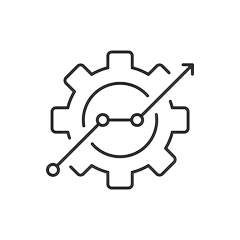 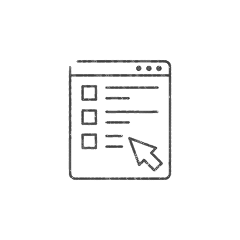 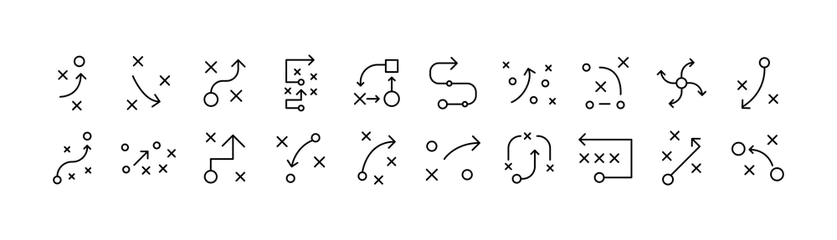 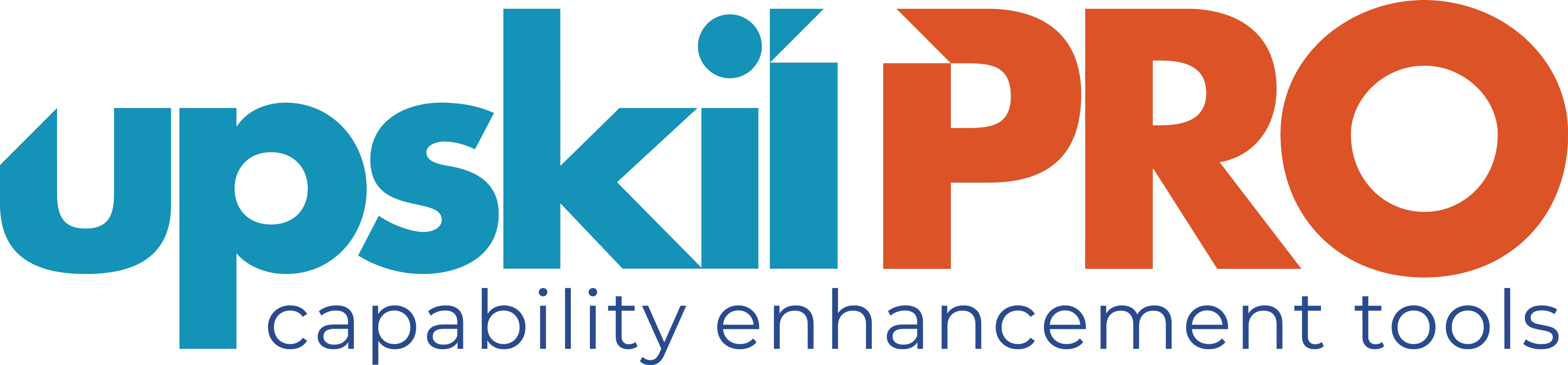 Gain a competitive edge using the best tools and techniques to build a better you .
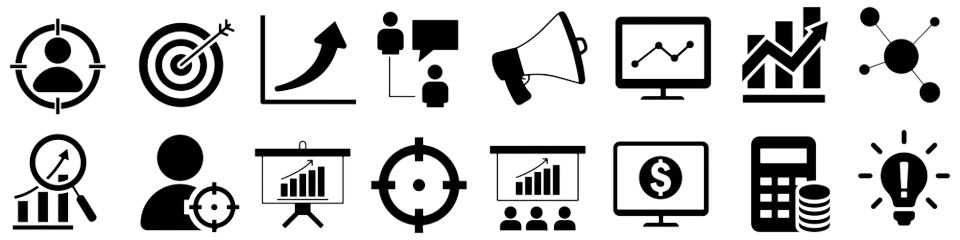 Scorecards 

Designed as functional or subject indicators across a variety off situations to enable performance of situational evaluation versus aligned standards.
Analytical Tools 

Interactive excel tools on specific business areas based on your data inputs delivered in a workbook model with instructions.
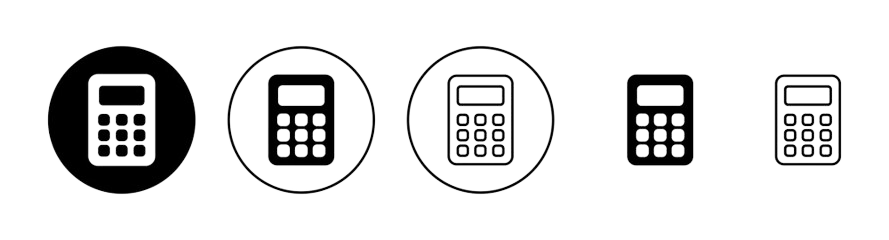 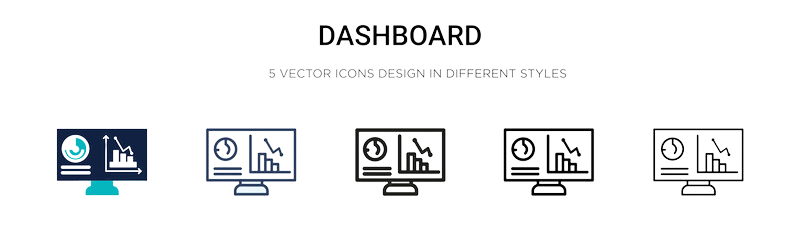 Assessments

Assessments are designed around specific areas to conduct reviews  and will center around a benchmark reviewing individuals or functions
Calculators 

calculate the right ratios for businesses looking for benchmarks in a variety of situations
Research 

Research tools for sales and marketing engagement
Checklists

Designed around achieving milestones in a sequential manner.
2017
2018
100’s of tools grouped in 12 categories, 50 tool types and 12 business functions in 1 place.
get 10X productive now !
Functions
Categories
Types
Analytical Tools
Business Development
Customer Acquisition
Margins
Partner Search
Reports
Category Management
Advertising
Agreements
Agreements
Customer Management
Market Analysis
Persona Development
Retail Measurement
Channel Management
Assessments
Analytics
Distribution
Market Development
Planning
Reviews
Distribution
Content Modules
Barriers
Distributor Management
Market Research
Positioning
Sales Management
Distributor Management
Checklists
Business Reviews
Forecasting
Market Segmentation
Pricing
Scorecards
General Management
Calculators
Business Intelligence
GAP Analysis
Market Size
Prioritization
Segmentation
Key Account Management
Job Descriptions
Channels
Go To Market
Marketing
Product Development
Six Sigma
Marketing
KPI’s
Communication
Job Descriptions
Marketing Comms
Product Life Cycle
Socio Economic Classification
Marketing Operations
Research
Competitive Evaluation
Key Account Plans
Merchandising
Profit & Loss
Territory Design
Sales Management
Strategic Tools
Competitive Intelligence
Management Summary
New Market Entry
Promotions
Trade Marketing
Shopper Marketing
Scorecards
Trade Marketing
Templates
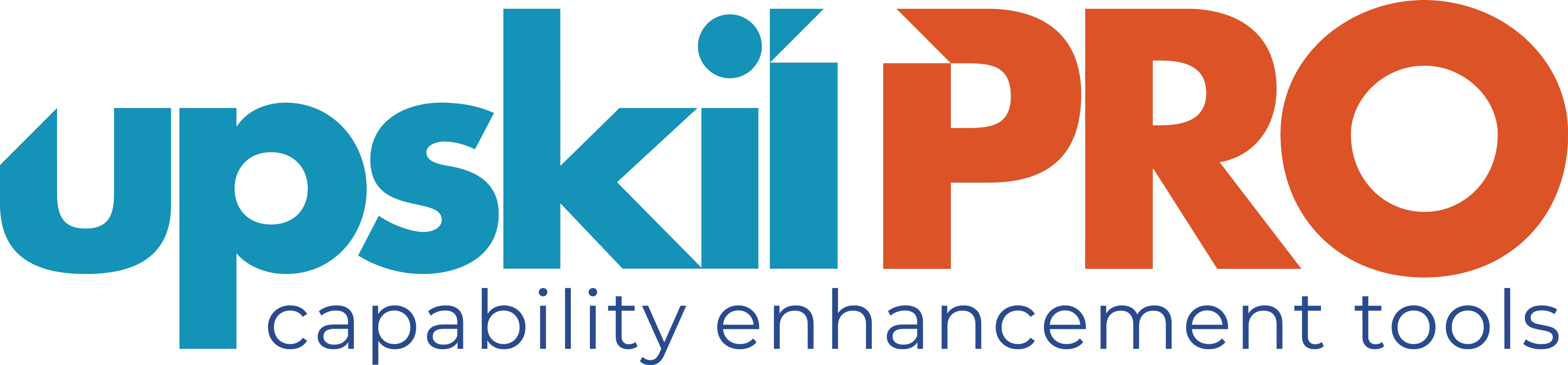 7 Benefits of using UpskilPRO :
Improve your knowledge 
with professional Strategic Tools , Templates and planning documents for any business situation!
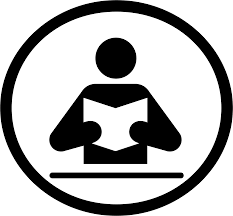 Use ready made tools
with filled in examples and ready to print & edit at your convenience . Just edit and fill-in the blanks !
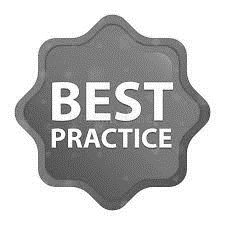 Develop YOUR BUSINESS 
Learn , & utilize the knowledge and  processes and enhance your capabilities  as the other companies have
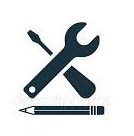 We Created UpskilPRO for the 
Sales Professional 
Trade Marketer 
Marketing Executive 
Operations Manager 
VP/Director/Manager
100’s of tools , 	TEMPLATES & 	documents
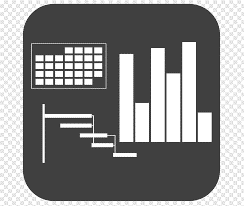 CREATED BY 
world class sales and marketing 
 business professionals.
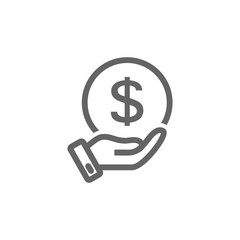 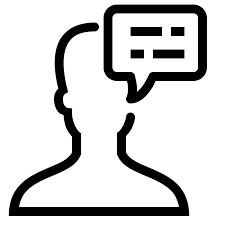 SAVE THOUSANDS OF DOLLARS
The  average company will save 1000’s of $ per employee in time & effort using our ready tools !
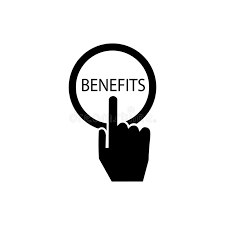 All tools 
are based on topics and subject based situations  and are simple and easy to use .
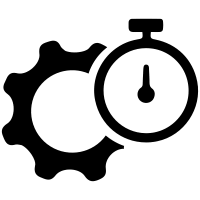 Top Quality Tools & Templates for developing both you and your business.
www.upskilpro.com
Understanding Distribution 
Absolute distribution
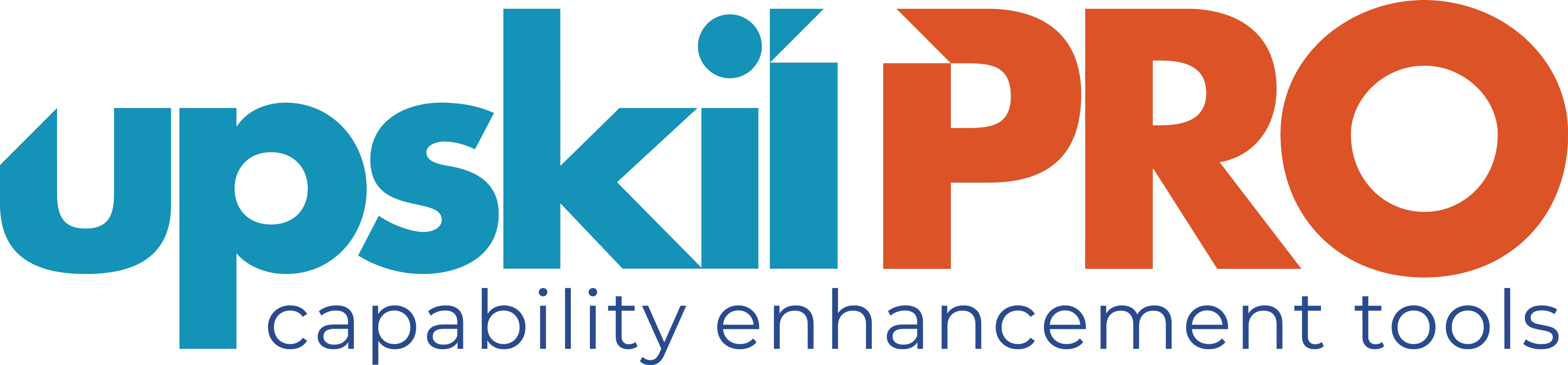 Volume weighted Distribution
Numeric Distribution
Numeric Distribution
Weighted Distribution
The easiest form of distribution measurement.
It measures the availably of the product in the number of points of sale used as a base

Every outlet contributes one POS no matter what the numbers of distribution or product value sold .
A slightly more intensive way of calculating distribution .
All commodity volume concentrates on the outlet's contribution of sale to the base and uses that as an indicator of  category contribution of sales , leading to the presence of your product in relation to the category sales .
The higher the category sales contribution the higher your distribution of ACV
www.upskilpro.com
www.free-powerpoint-templates-design.com
Understanding Distribution 
How do you evaluate distribution
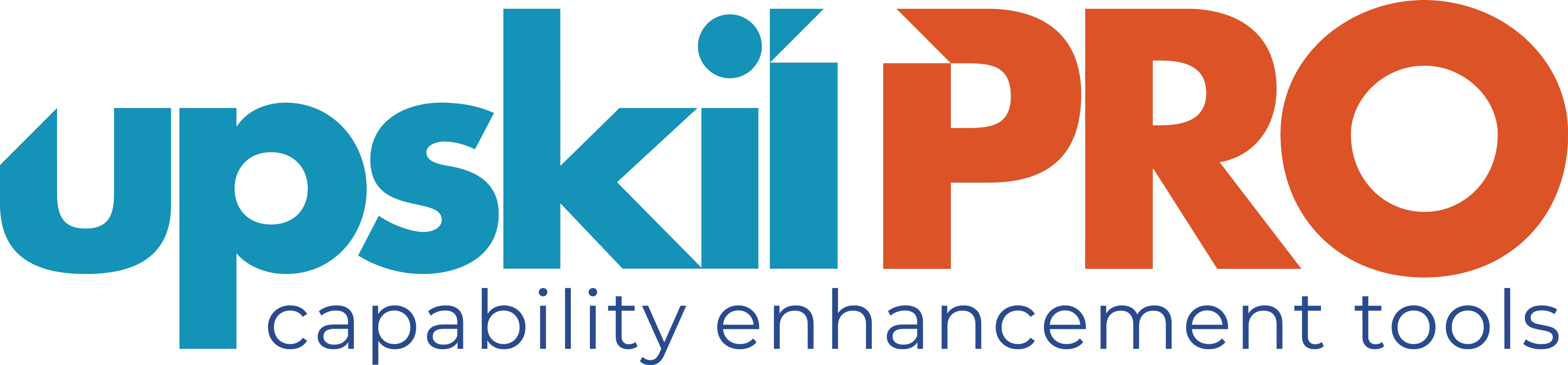 Retailers
Technology
Retail Audit 
Companies
Physical 
verification
Retail audit companies extract sales data under license from the retailers they operate with and will be able to extrapolate this data and provide it as a service .
This data is pertinent only to channels and outlets which have a data share agreement.
When approached directly retailers and channel providers will give data sometimes for a fee or as a business gesture to build relationship .
The challenge is assimilating data when it is from many different sources and data types
Companies have developed technology using downloadable applications which are given to users who take photographs in the outlets and the data is automatically uploaded to the server .
While this is a solution it is not a strategic information gathering solution
A physical verification like canvassing is possible using human resources who measure distribution directly at source .
In this case it makes sense to verify distribution using a sample set of outlets if covering a large geographic expanse
www.upskilpro.com
Understanding Channels 
Distribution Channels
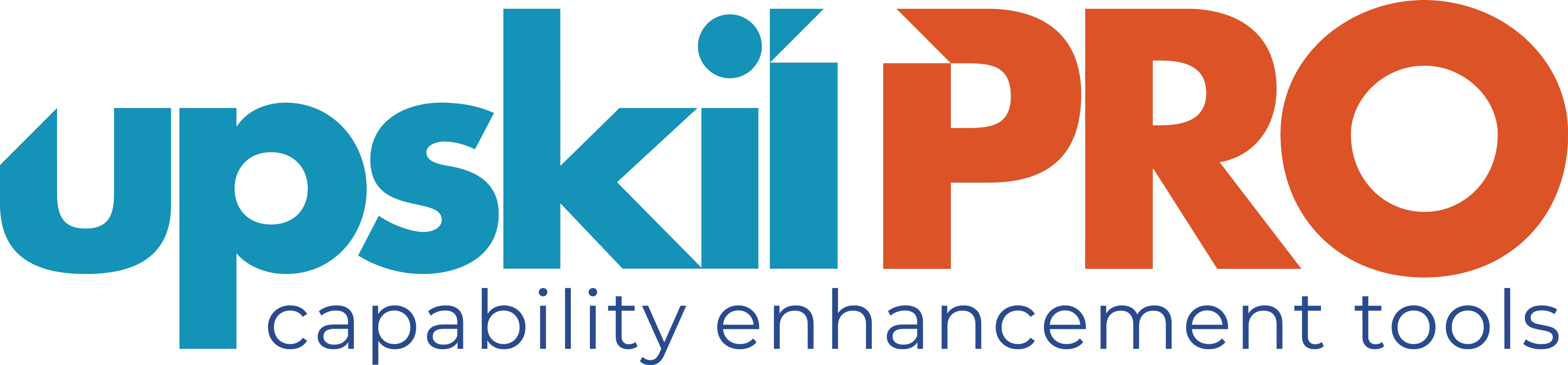 Brand Owner
Product / Service creation
Logistics Hub
Physical Distribution
Reseller
Channel /s
End-user
Manufacturer
Manufacturer
Manufacturer
Manufacturer
Distributor
Wholesaler
Planning Templates
Agent -
Consumer Retailers
Online e reseller
E commerce
Specialist Shops
Company
DIY Stores
Consumer
Gas Stations
While selecting a distribution channel for foreign markets, the management of the exporting company should consider the following aspects:
(i) Who are the consumers? Which are the available retail outlets to reach them?
(ii) Which type of market coverage is required, keeping in view the product and consumer characteristics?
(iii) Are there any internal constraints for the exporter like finance which will influence the decision regarding choice of the distribution channel?
(iv) What are the expectations from the channel members? Are there some specific expectations?
(v) What is the required support system to satisfy the expectations of the channel members?
Duty Free
Converters
Value Added Reseller
www.upskilpro.com
8
Understanding Distribution 
Types of Retailers
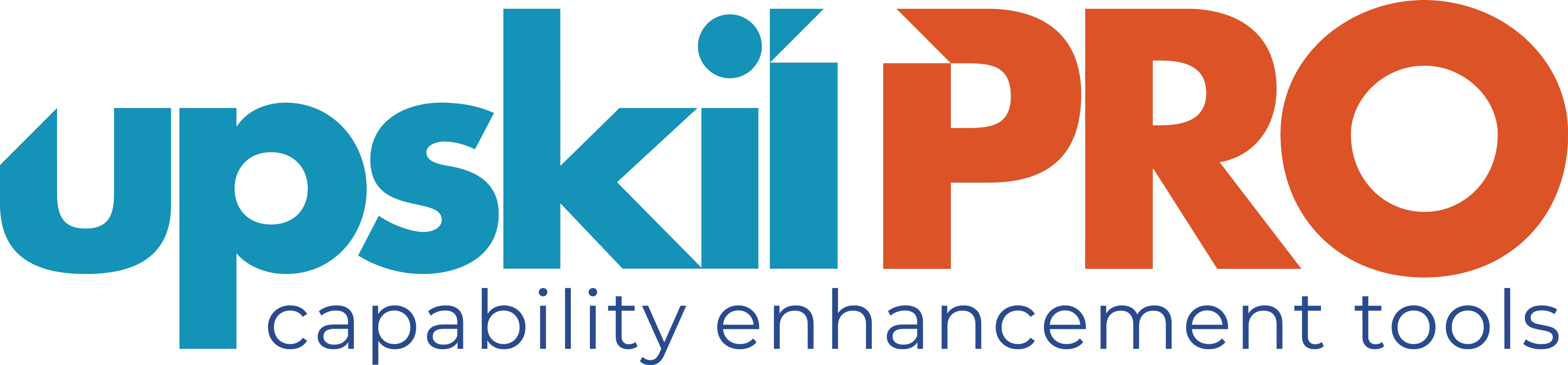 The objectives behind presence in large chains and convenience are different . The sales strategy will drive a mix between distribution and sales availability
Large / Organized
Channel and Widespread
Online
Bulk & resale
Department stores
E commerce stores
Merchant Wholesalers
Convenience stores
Specialty stores
Full-service wholesalers
Gas station stores
Planning Templates
Hyper markets
Limited-Service Wholesalers
Supermarkets
Brokers & Agents
Discount stores
Branches & Mini Wholesalers
Warehouse stores
Specialized Wholesalers
We have added Discount and Dollar stores anyway due to their large outlet footprint
Discount Stores
Dollar Stores
https://www.marketing91.com/6-types-wholesalers-wholesaler/
Drug Stores
Comment
Convenience stores drive neighbourhood sales and sheer convenience
In number of stores they have a higher number of doors than chain stores
They remain to a degree privately and individually owned.
Comment
These chains are usually nation wide 
Buying operations are usually central and deliveries local 
Unit cost efficiency is high
Comment
Online stores continue to offer convenience to a great degree and price competitiveness
Their individual share of the overall market is in the region of 8 – 12% of category sales generally
Comment
Wholesale remains the backbone of channels 
They drive sales for brands which are not deliberately retail driven 
Wholesale can drive product into retail 
Unit cost differential is a key factor
www.upskilpro.com
Understanding Distribution 
Universal Distribution View
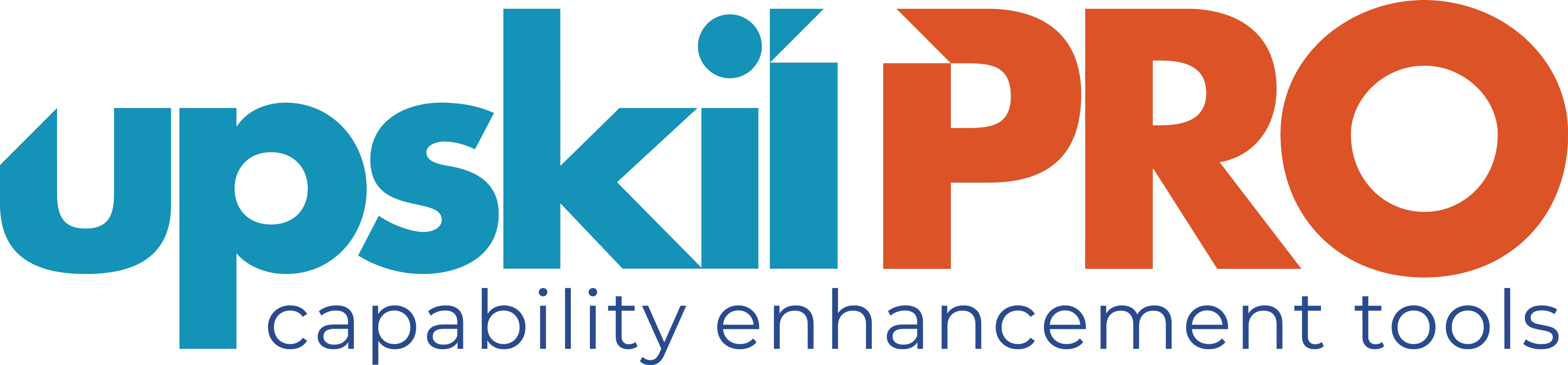 Strategic Context
Executive Intent
Customer Marketing
Price Position
Intellectual property
Consumer Marketing
Value Creation
Primary Sale
Secondary Sale
Market Share in Volume
Online
Sales
Volume
Units
Transportation
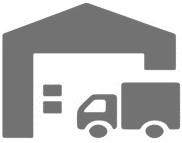 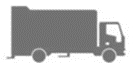 Modern Trade
Distribution center
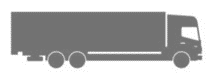 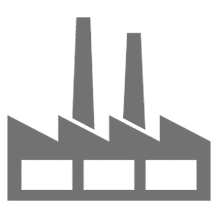 Convenience
Inland Transportation
Consumer Marketing
B2B
Manufacturer / Distributor
Consumer
Volume Weighted Distribution
Numeric Distribution
Manufacturing
Market Share in Value
Manufacturers
Value
US $
Add Value
Customer/ Trade  Marketing
Duty Free
Wholesale
www.upskilpro.com
Understanding Distribution 
Universal Distribution measured across 4 areas
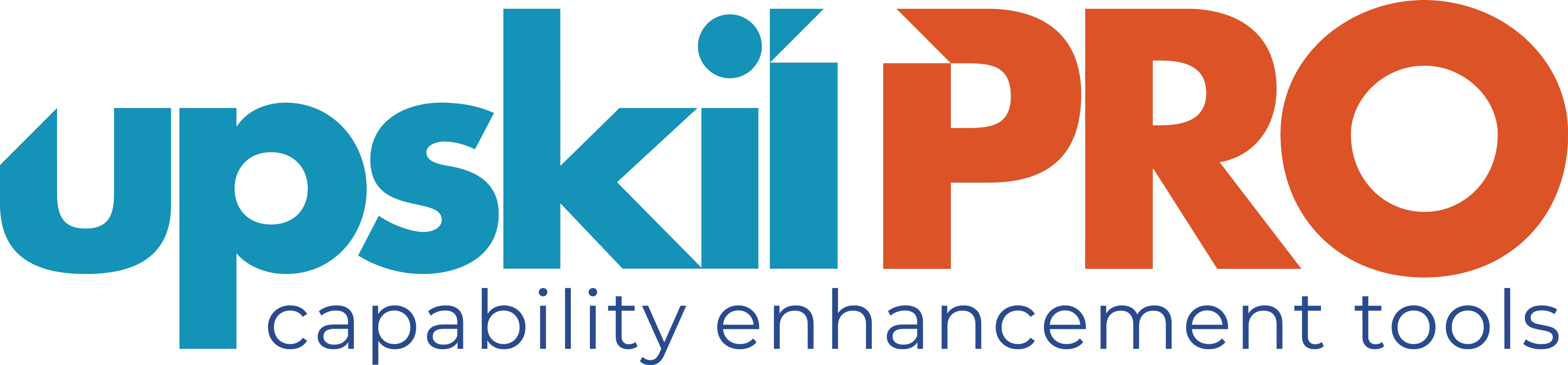 Numeric Distribution
Volume weighted Distribution
Retail Perspective
Brand Environment 
B2B – B2C
Numeric Distribution
Volume weighted Distribution
Retail Chain
Brand
Retail Outlet
Category
No 1
No 3
Category
Subcategory
Subcategory
SKU
Numeric Distribution
Volume weighted Distribution
Wholesale  Perspective
Numeric Distribution
Volume weighted Distribution
Geography Perspective
Wholesale
Country
Cash & Carry
State
No 4
Specialist Wholesale
No 2
City
Agents and Brokers
Town
Village
www.upskilpro.com
Understanding Distribution 
Distribution Broken-down .
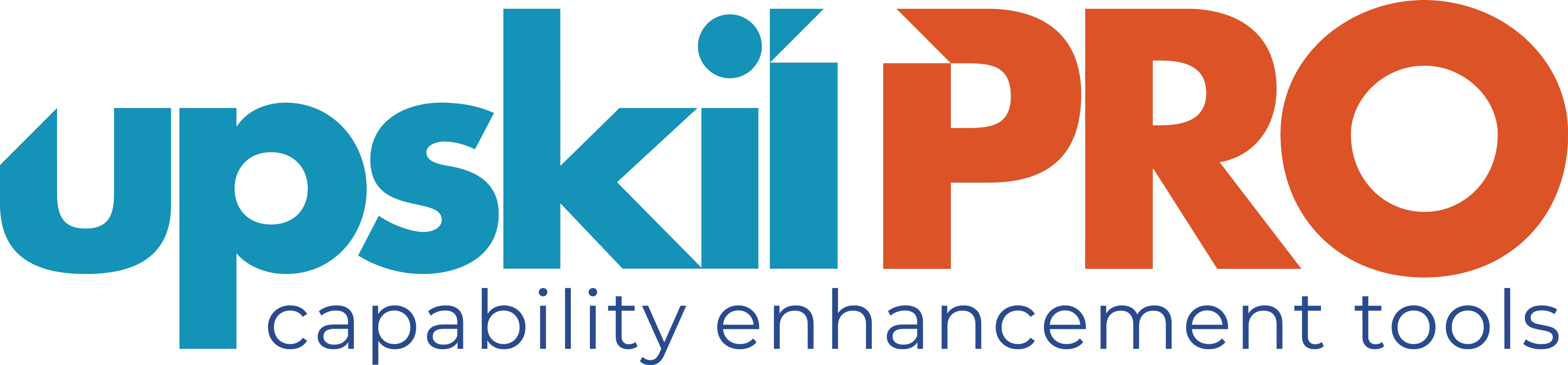 Laundry Detergents
Explanation
Brand Environment 
B2B – B2C
Category A
Category B
Brand
More than one brand may be part of a category and a brand may be present across many categories , there fore measuring brand availability across categories is a top line measure
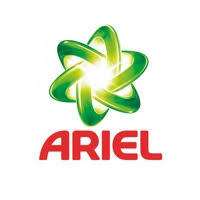 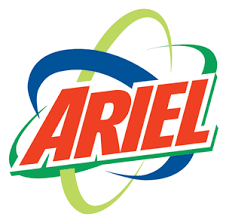 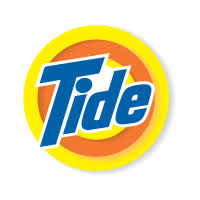 Category
A grouping of products which have similar solutions for the end user , manufacturers and retailers group them into categories
Laundry Detergents
Many sub categories may comprise into one category, usually its left to companies and marketers who wish to segment the market and find unmet needs which result in sub categories being defined regularly.
Subcategory
High Suds
Low Suds
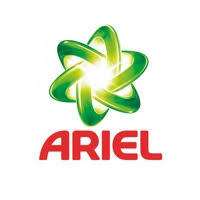 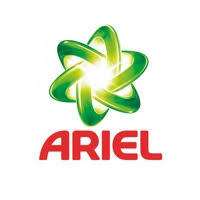 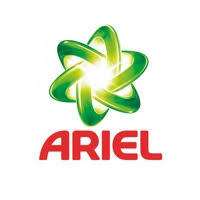 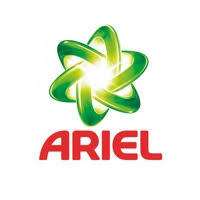 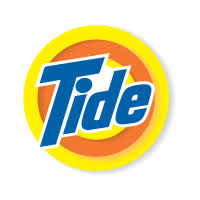 SKU
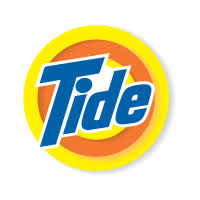 A Category may have many categories , which may have many competing brands within them, brand owners or manufacturers typically have brands across categories or one brand across many categories
Geography Perspective
Retail Perspective
Wholesale  Perspective
Retail Chain
Country
Wholesale
Retail Outlet
State
Cash & Carry
Category
City
Specialist Wholesale
Subcategory
Town
Agents and Brokers
Village
Tools, Content & Templates 
Hand built using experience & insight
www.upskilpro.com
12
Understanding Distribution 
Distribution Broken-down .
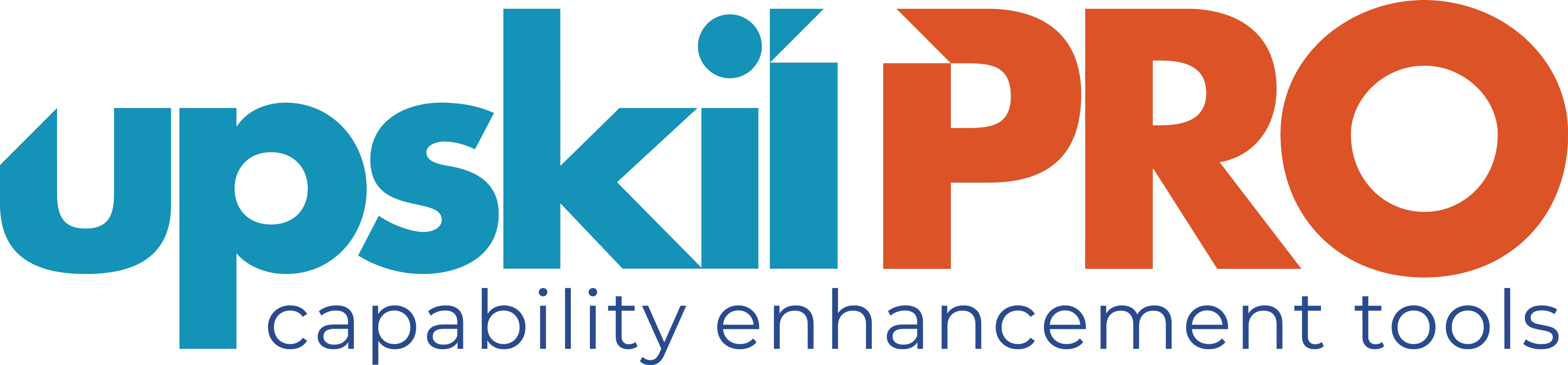 Wholesale  Perspective
Retail Perspective
Geography Perspective
Brand environment 
B2B – B2C
Wholesale
Retail Chain
Country
Brand
Cash & Carry
Category
State
Retail Outlet
Category
Subcategory
City
Category
Subcategory
SKU
Town
Subcategory
Village
These are the 4 common layers of product and led distribution from a wholesale perspective .
You can be as innovative as you wish in driving distribution parameters
These are the 4 common layers of product and led distribution from a retail perspective .
You can be as innovative as you wish , in the above case we have used publicly available data to drive a distribution framework
These are the 5 common layers of product and geography led distribution.
You can be as innovative as you wish , in the above case we have used publicly available data to drive a distribution framework
These are the 5 common layers of product and geography led distribution.
You can be as innovative as you wish , in the above case we have used publicly available data to drive a distribution framework
Tools, Content & Templates 
Hand built using experience & insight
www.upskilpro.com
Understanding Distribution 
Distribution Broken-down .
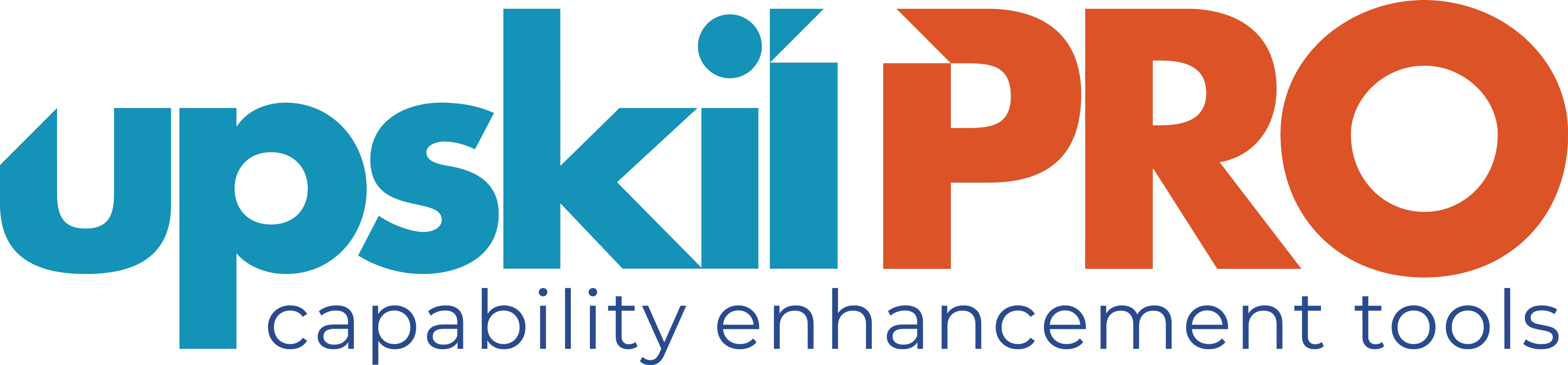 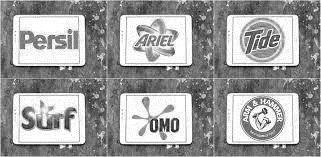 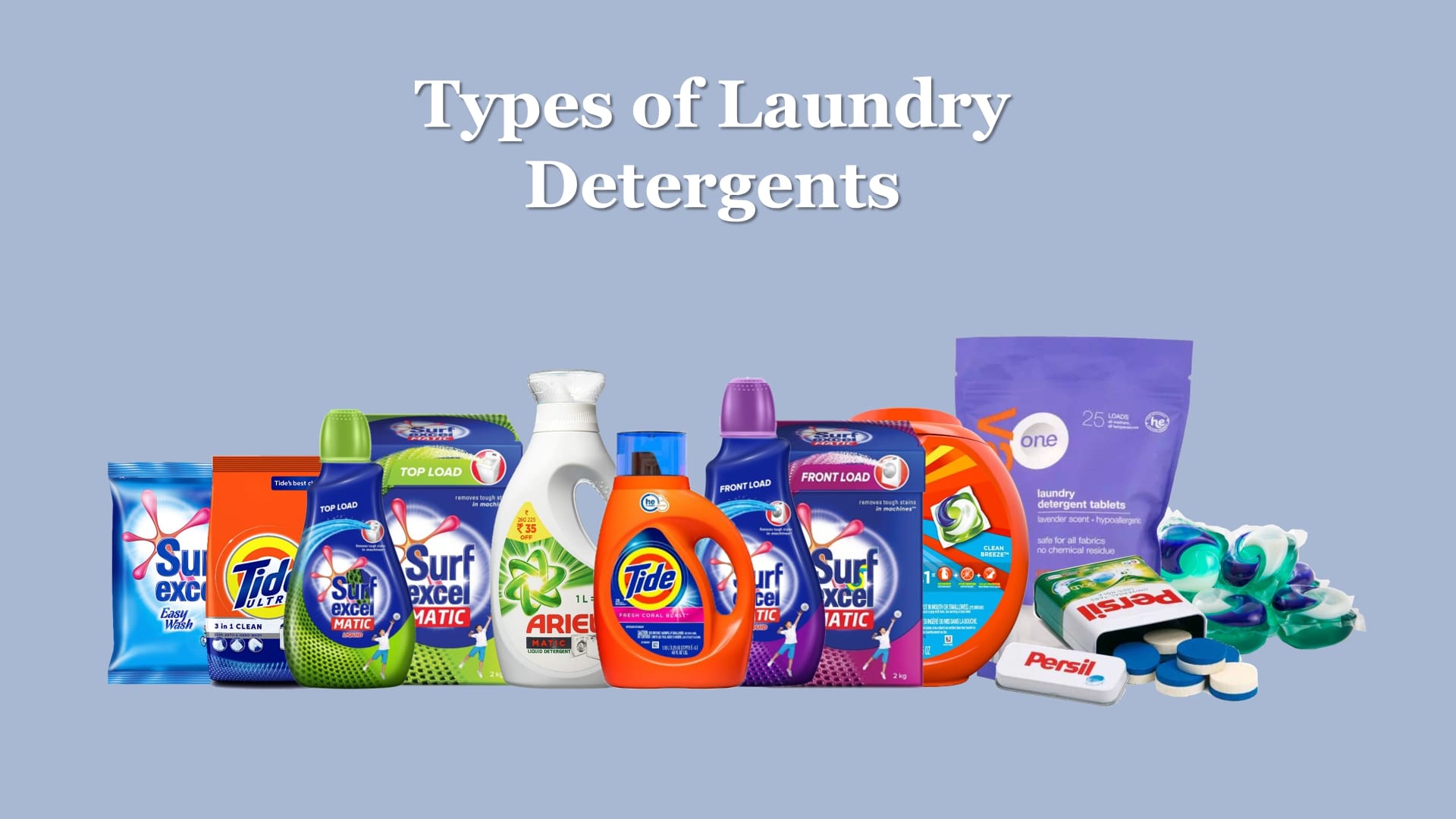 Brand Environment 
B2B – B2C
Brand
Distribution measured at brand level only , this means availability of a product with specific brand.
Category
The presence of a category, which is at a high level , is this category available , what is the penetration of the category in X,Y Channel ?
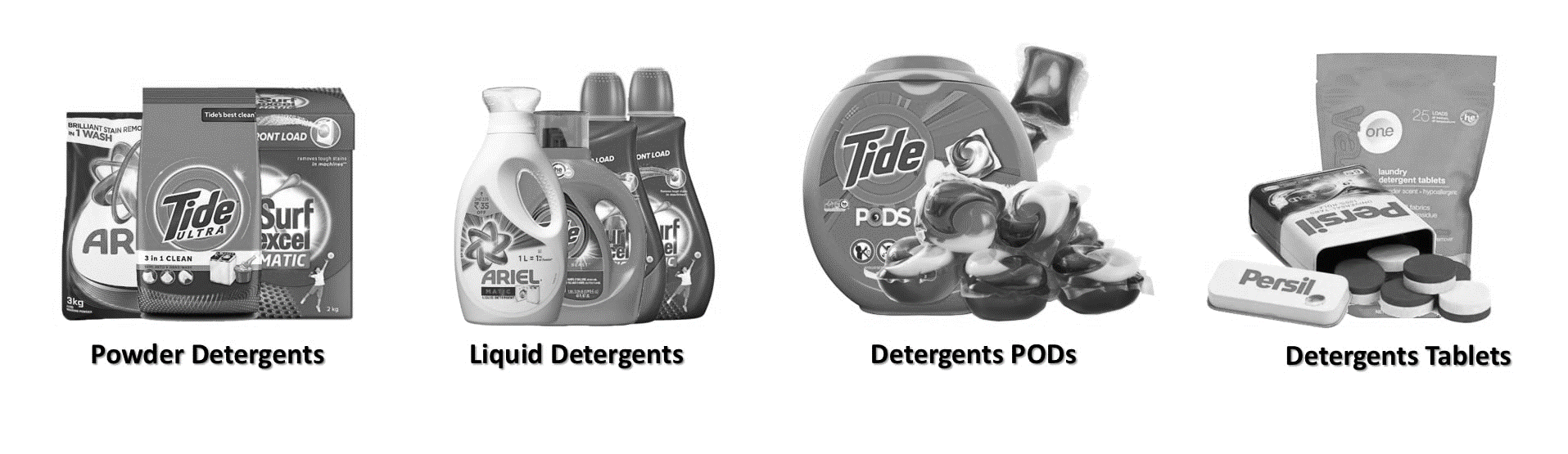 Subcategory
The presence of a sub category, which is at a level below category  , is this sub category available , what is the penetration of the category in X,Y Channel ?
SKU
The presence of a specific SKU , which is the lowest measure of distribution and the most challenging. which is at a level below category  , is this sub category available , what is the penetration of the category in X,Y Channel ?
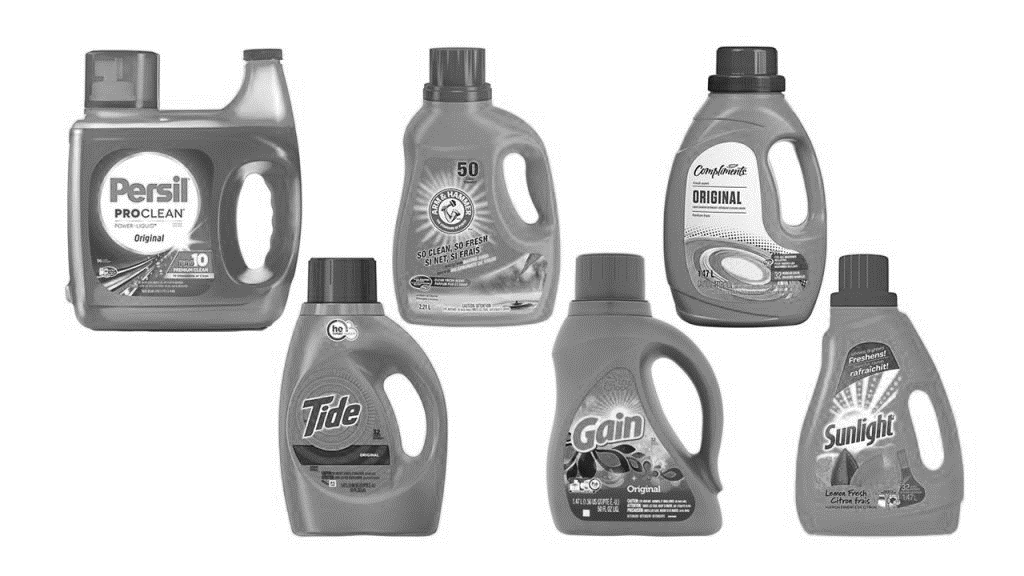 These are the 4 common layers of product and category led distribution
Tools, Content & Templates 
Hand built using experience & insight
www.upskilpro.com
Understanding Distribution 
Distribution Broken-down .
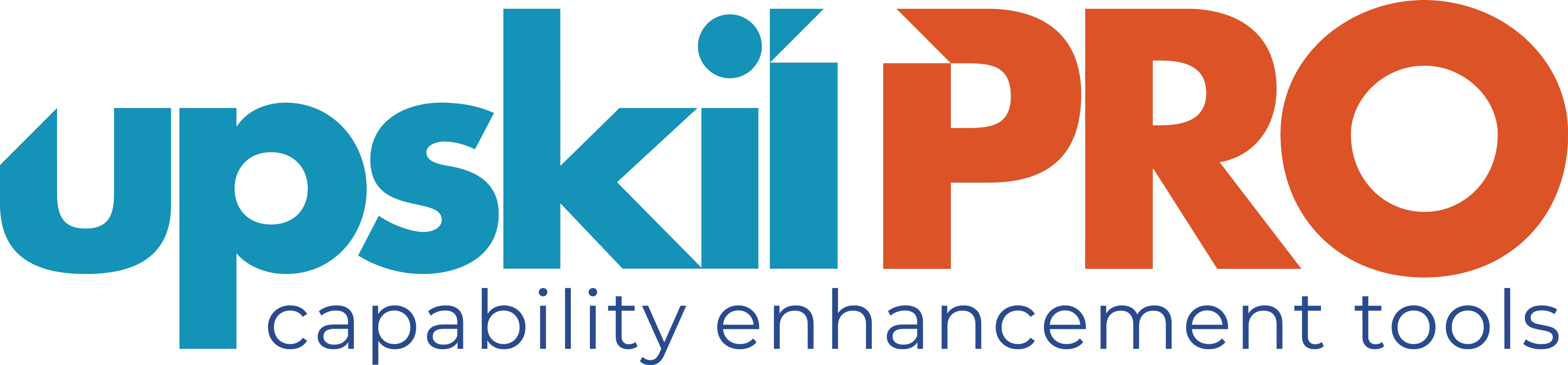 Incorporated Municipalities
Cities
Geography Perspective
State of Texas
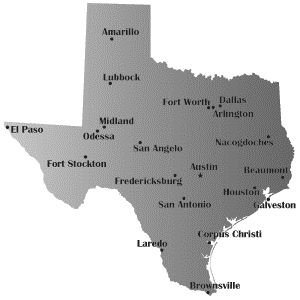 Country
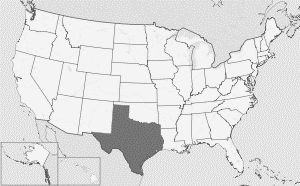 State
City
Town
Village
These are the 5 common layers of product and geography led distribution.
You can be as innovative as you wish , in the above case we have used publicly available data to drive a distribution framework
Tools, Content & Templates 
Hand built using experience & insight
www.upskilpro.com
Thank you !
Job Descriptions

Develop roles clearly and completely  across varying levels of experience
Agreements

Draft your business agreements across a variety of areas
KPI’s
Performance indicator, a quantifiable measure of performance over time versus a specific objective.
Templates

Templates are designed based gather information in a structured manner
Strategic tools 

These tools are  recognised the world over in business schools, consulting firms and companies who plan strategically.
Content Modules
 
Best practice material in power point for use as a knowledge base in business training , planning and execution .
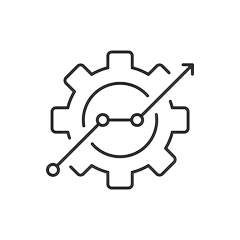 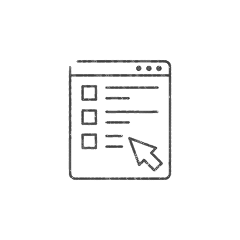 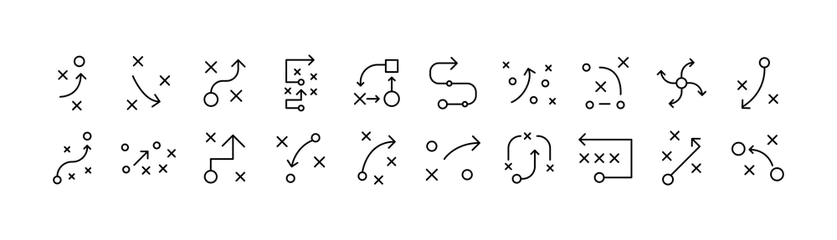 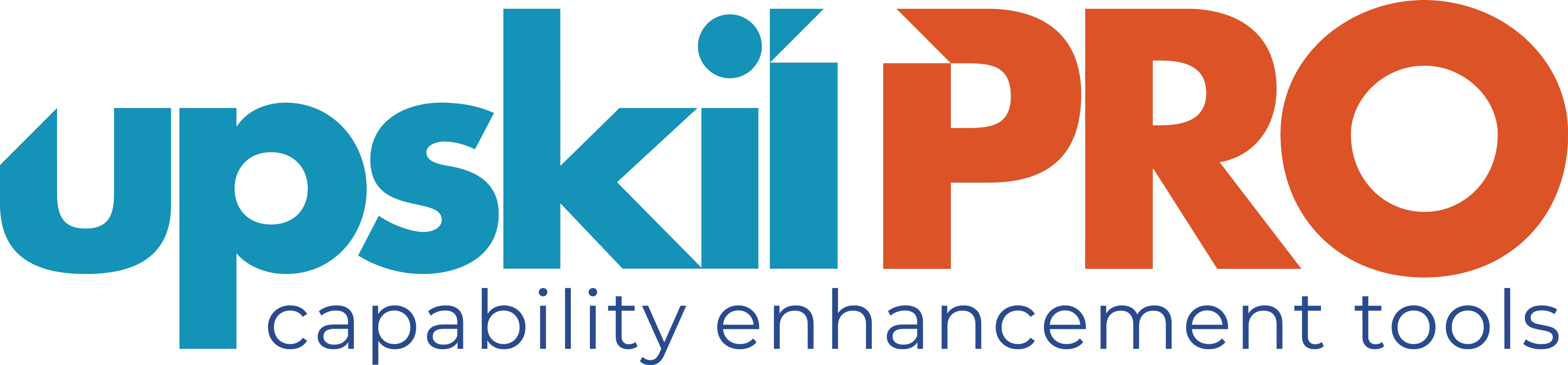 Gain a competitive edge using the best tools and techniques to build a better you .
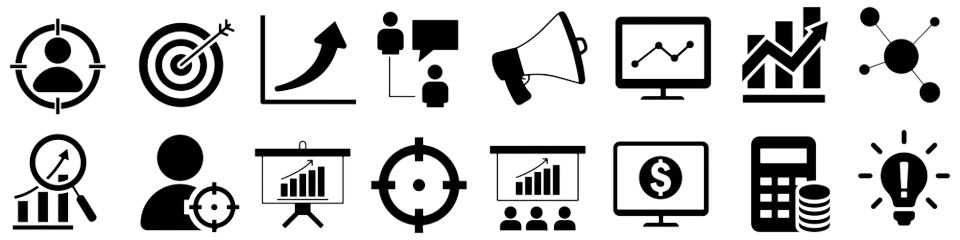 Scorecards 

Designed as functional or subject indicators across a variety off situations to enable performance of situational evaluation versus aligned standards.
Analytical Tools 

Interactive excel tools on specific business areas based on your data inputs delivered in a workbook model with instructions.
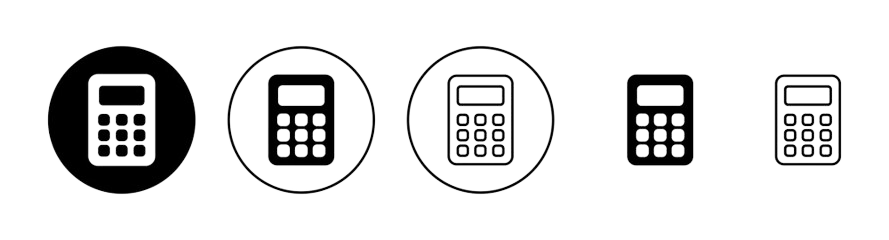 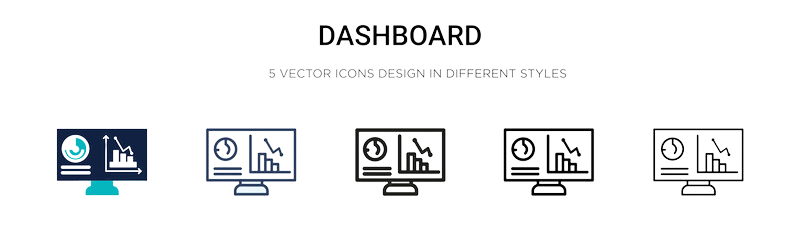 Assessments

Assessments are designed around specific areas to conduct reviews  and will center around a benchmark reviewing individuals or functions
Calculators 

calculate the right ratios for businesses looking for benchmarks in a variety of situations
Research 

Research tools for sales and marketing engagement
Checklists

Designed around achieving milestones in a sequential manner.
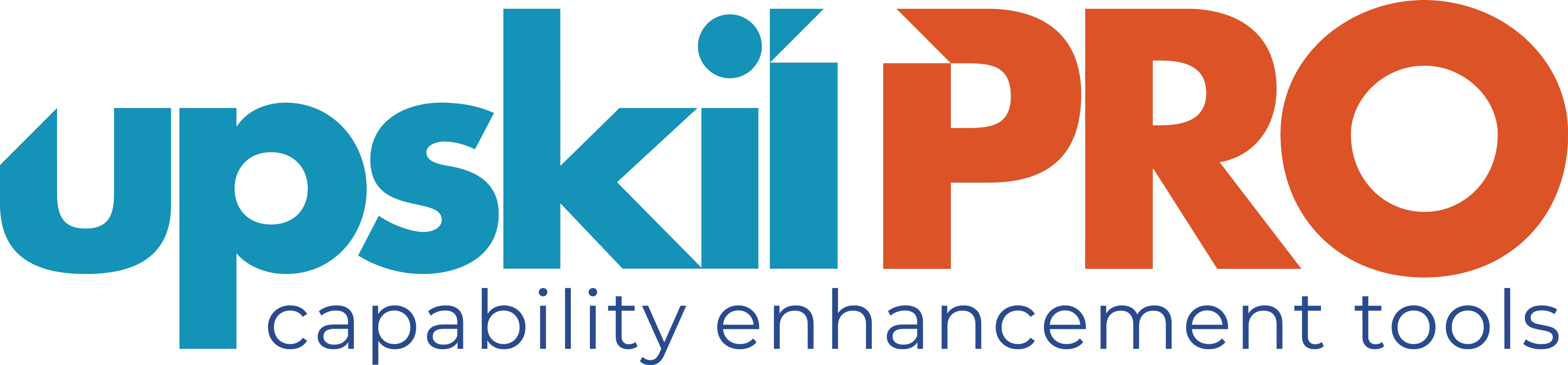 Understanding Distribution.
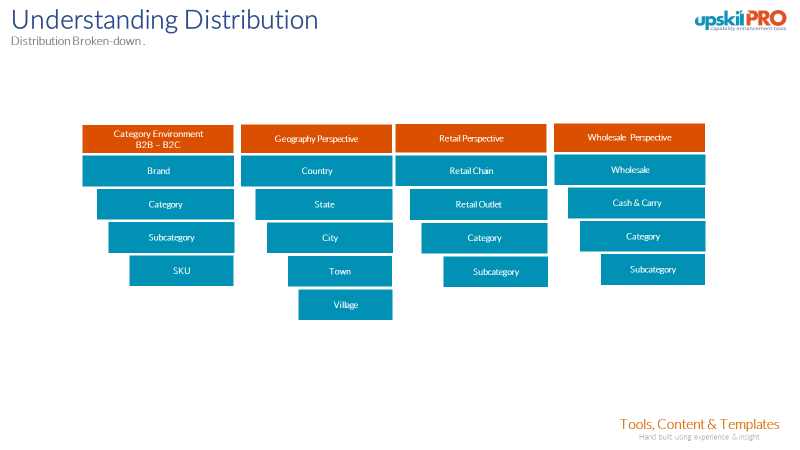 Understand the context of distribution when discussing and measuring it.
UpskilPRO e Institute for Sales & Marketing
Tools, Content & Templates 
Hand built using experience & insight